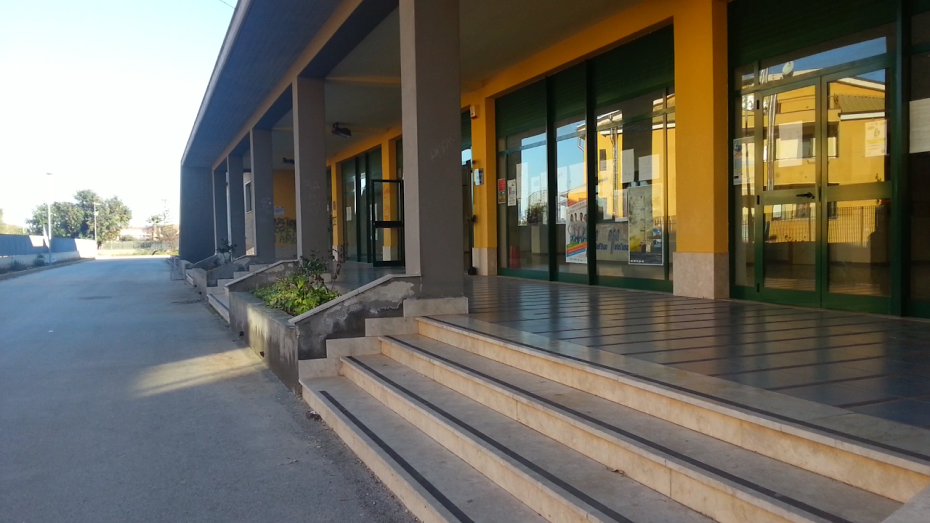 Our School
11°I.C.”ARCHIA” Siracusa
My region!
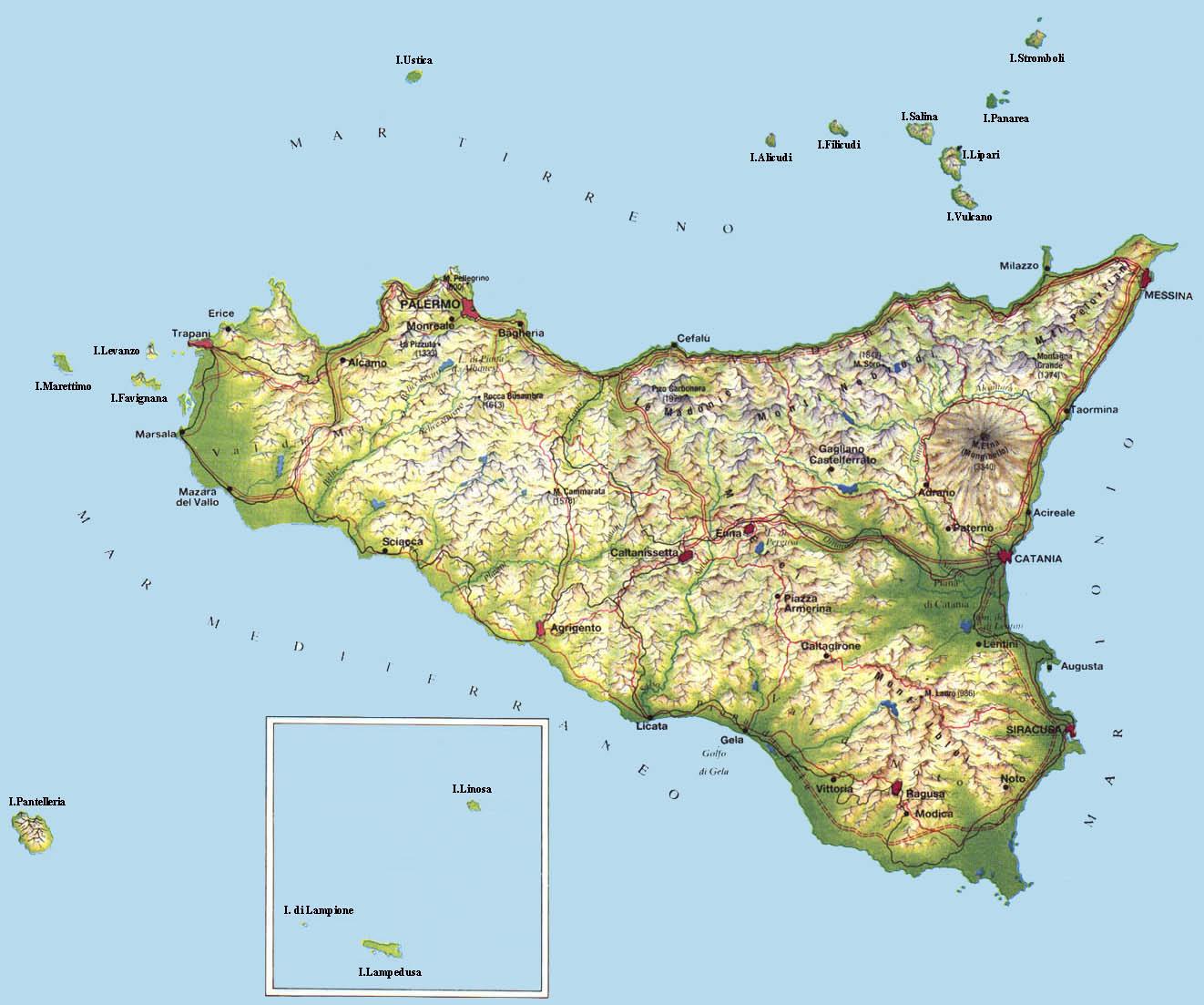 Sicily is an island, south of Italy and if you look at a world map, you can see that Syracuse, the town where we live, is south of Tunis!
It is divided into nine provinces and we live in Syracuse
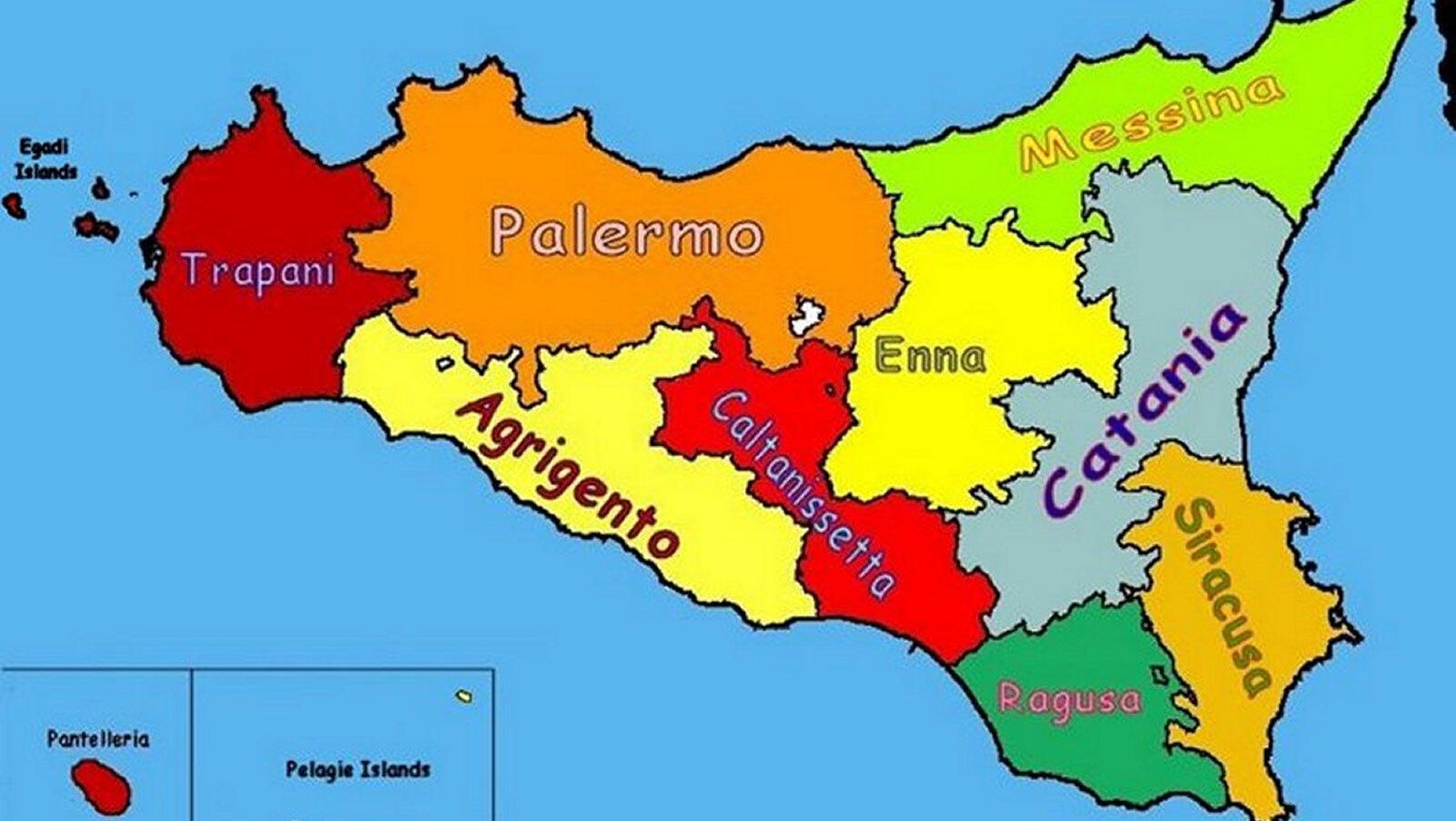 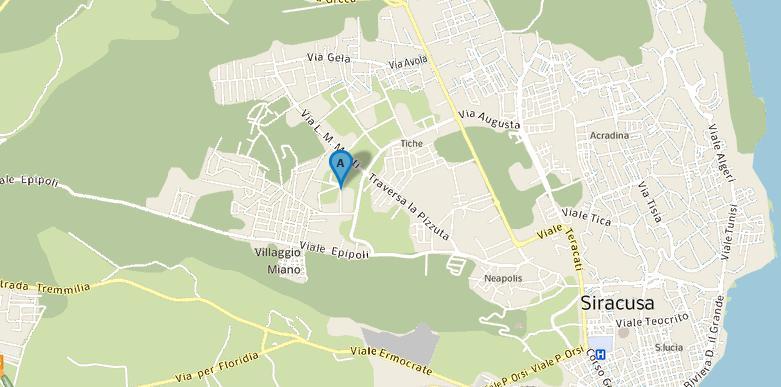 We are here!
Our school is a Comprehensive Institute:
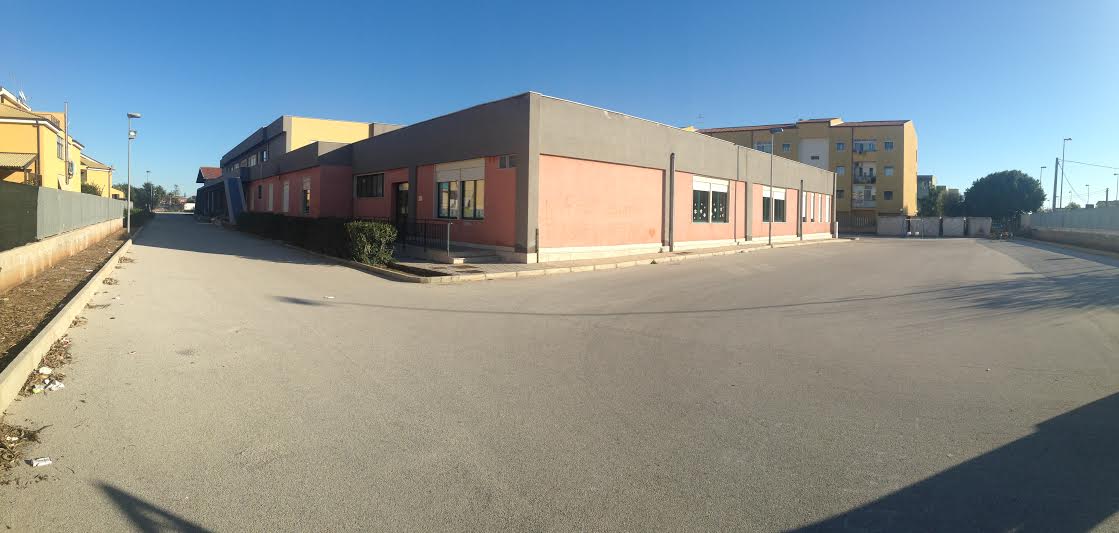 It includes three different levels:
Kindergarden (3 to 5 years old children)
Primary School (6 to 10 years old pupils)
Middle School (11 to 14 years old students)
The Entrance Hall
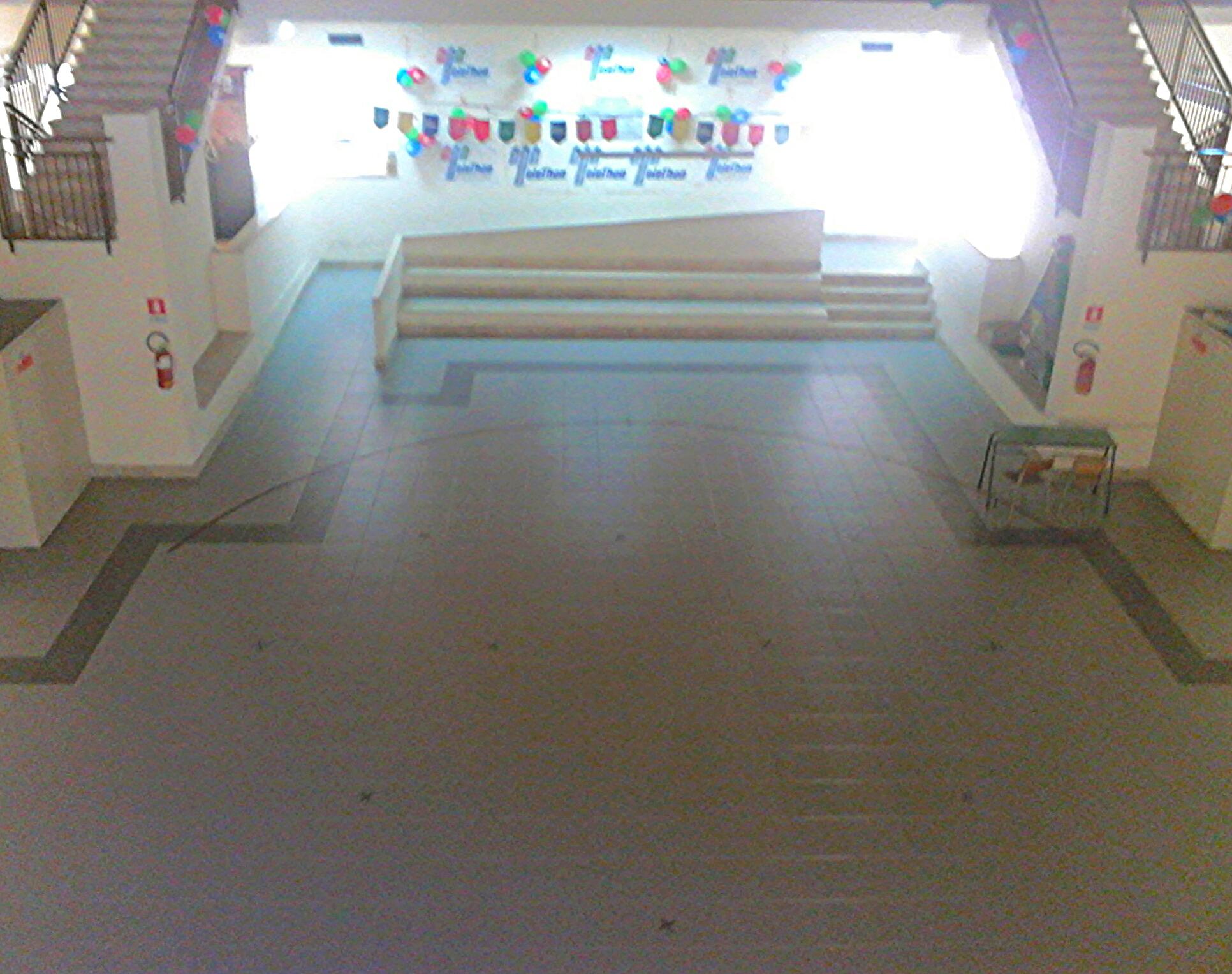 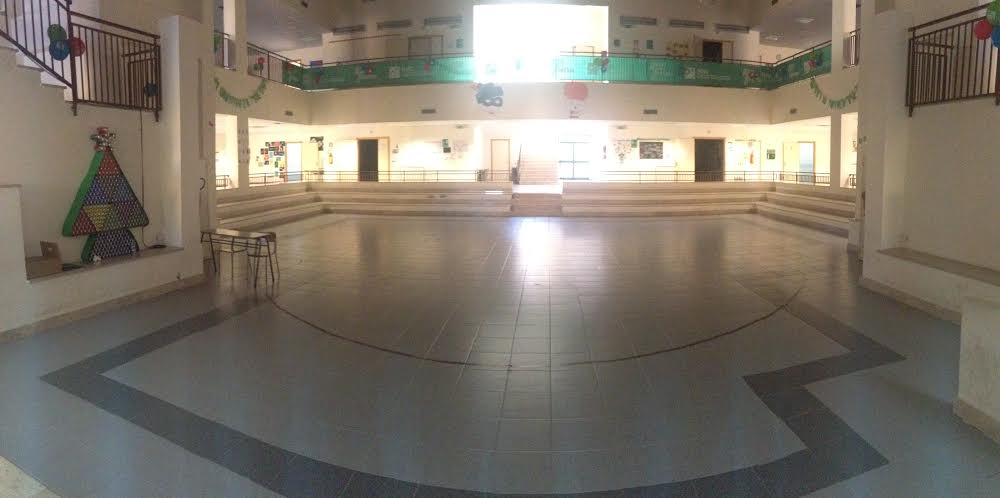 Our classrooms...
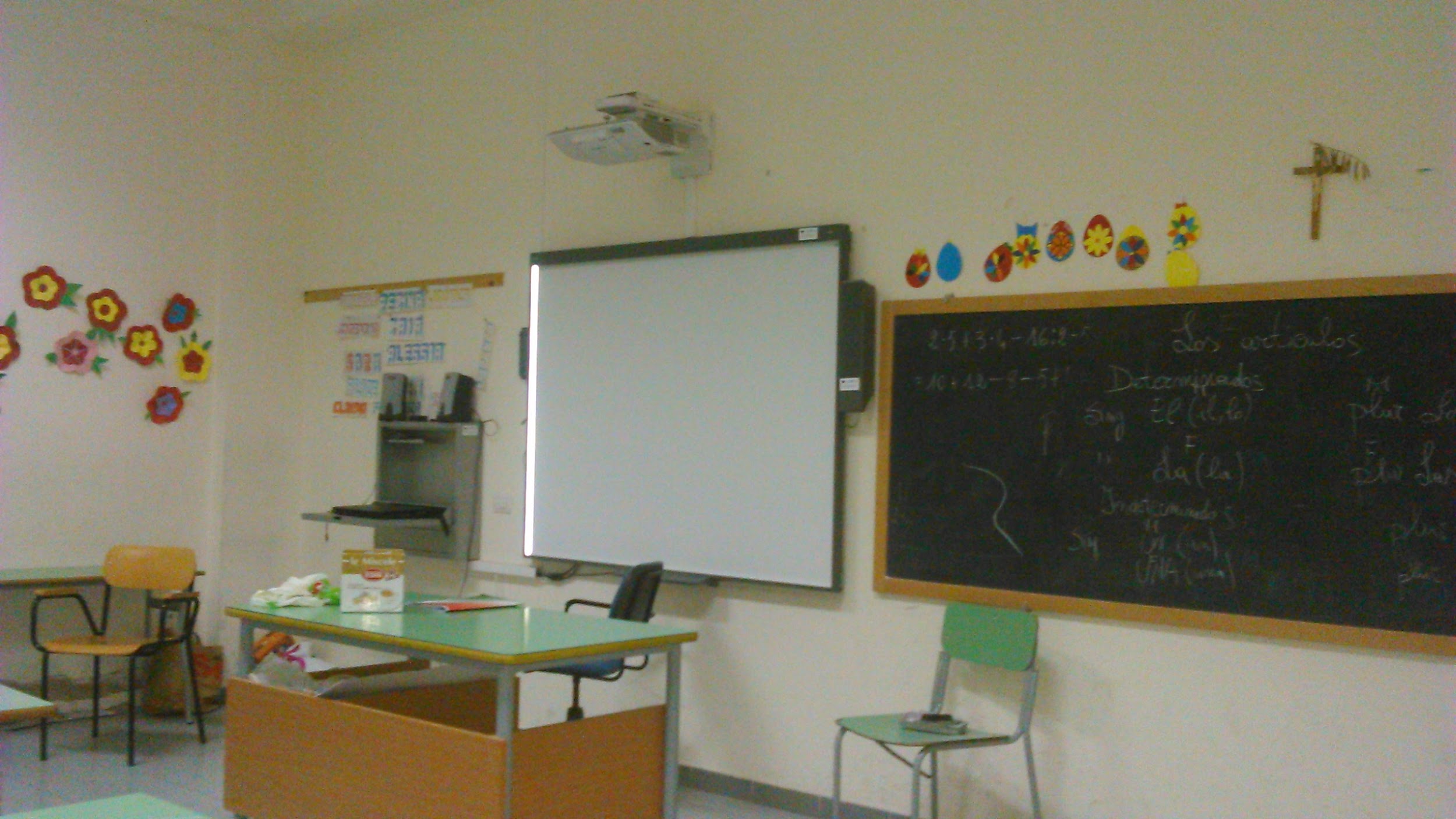 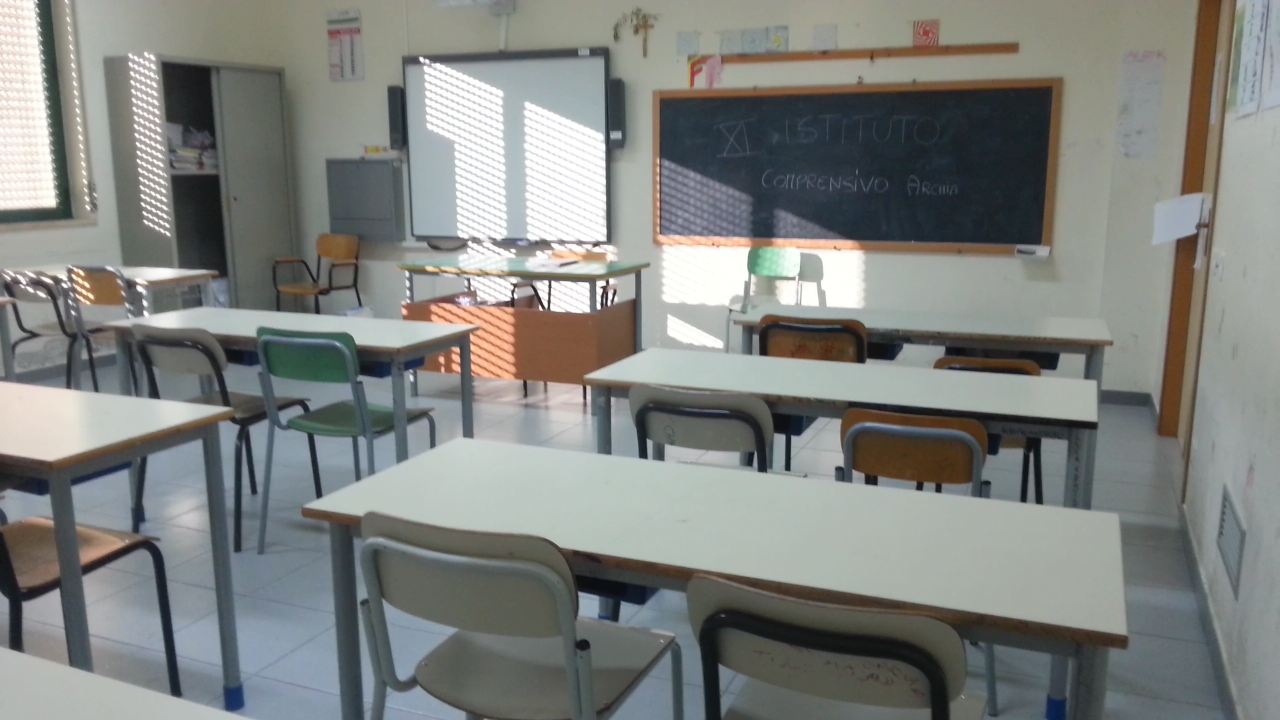 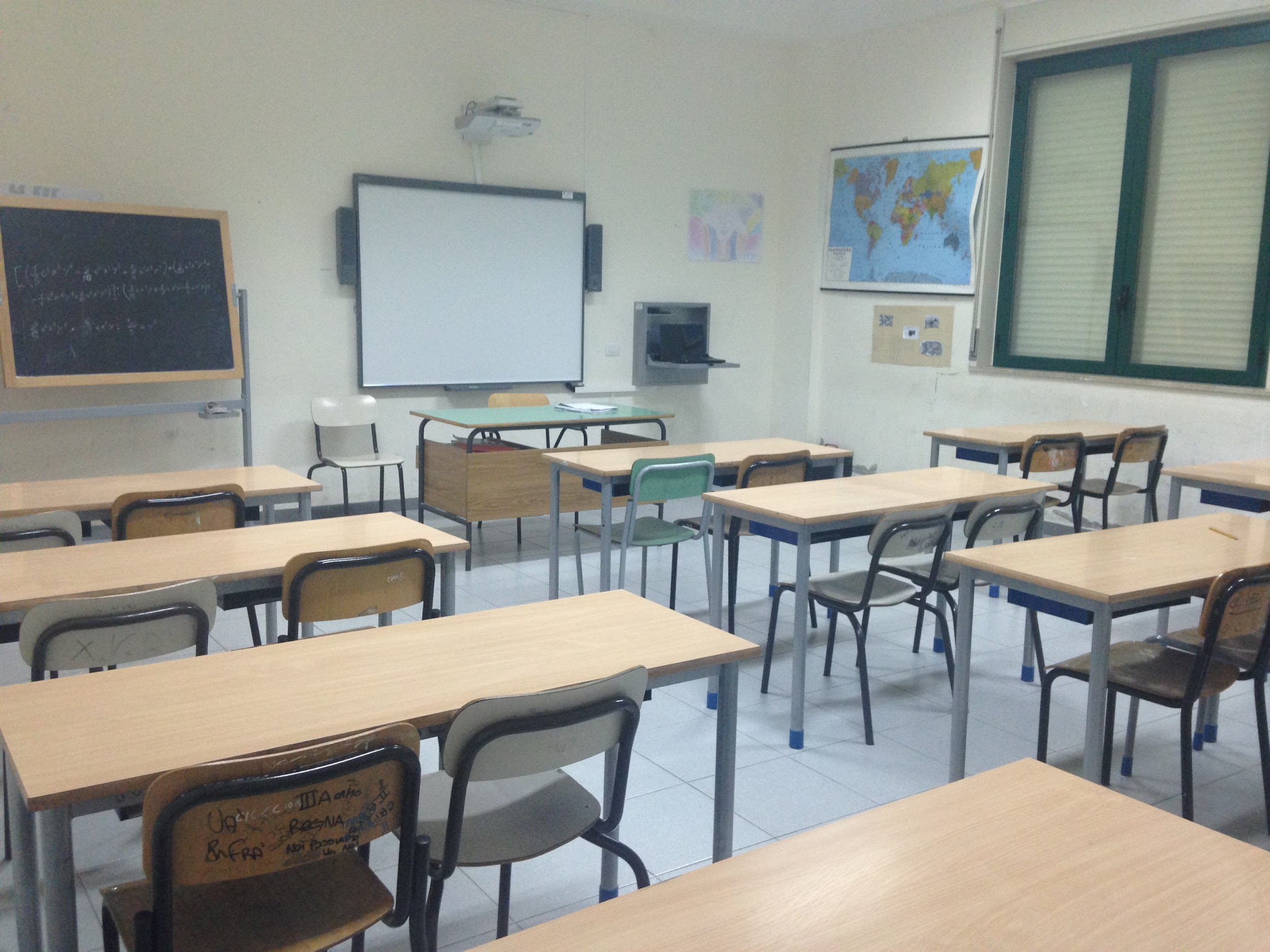 Our school participates in many projects organized in our territory: Nicholas Green Prize,Erg Prize,Theleton,Nutrition Education
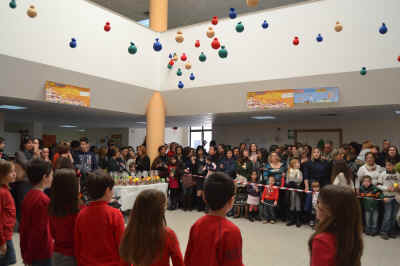 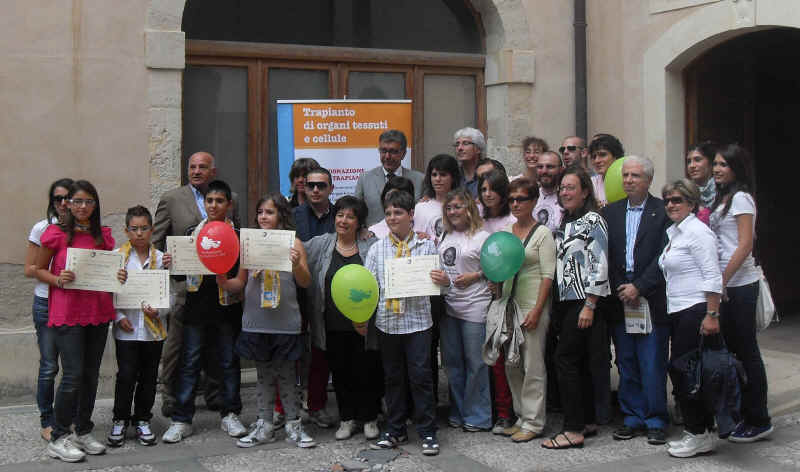 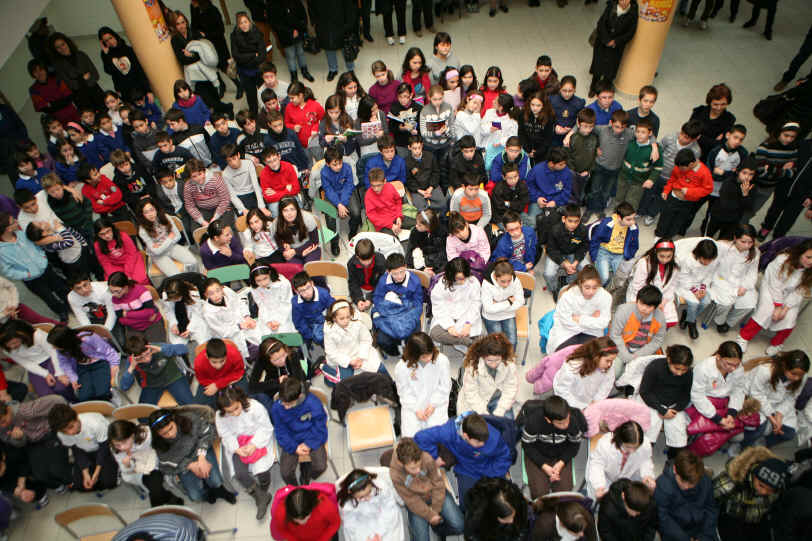 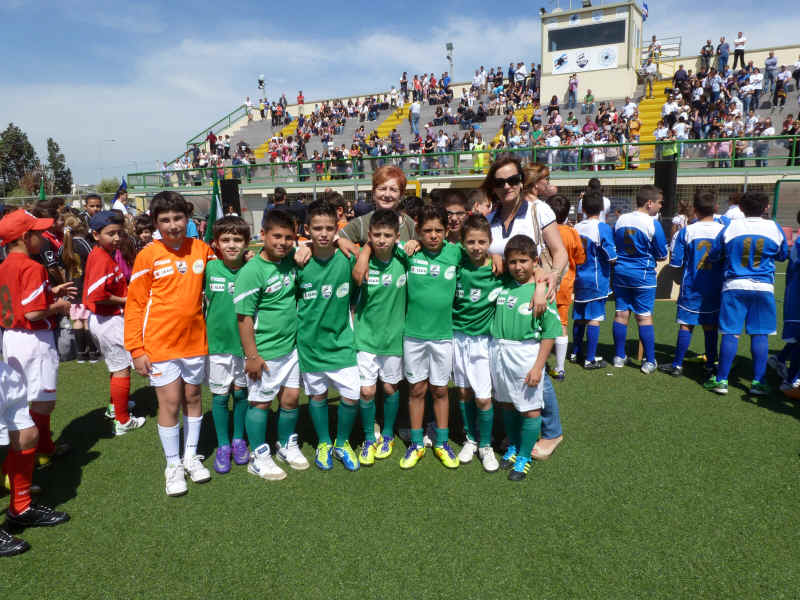 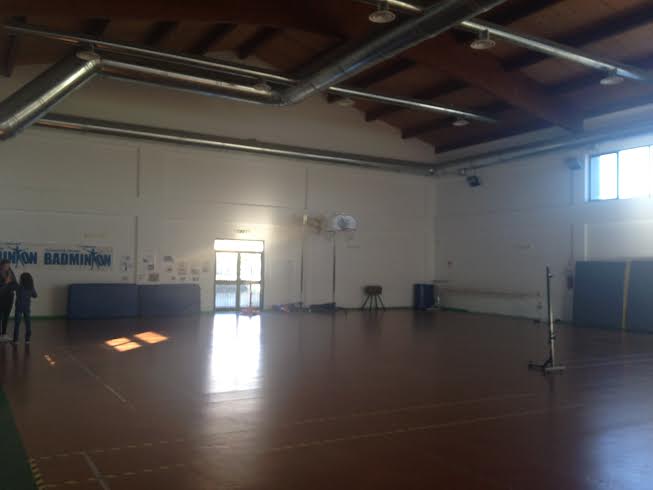 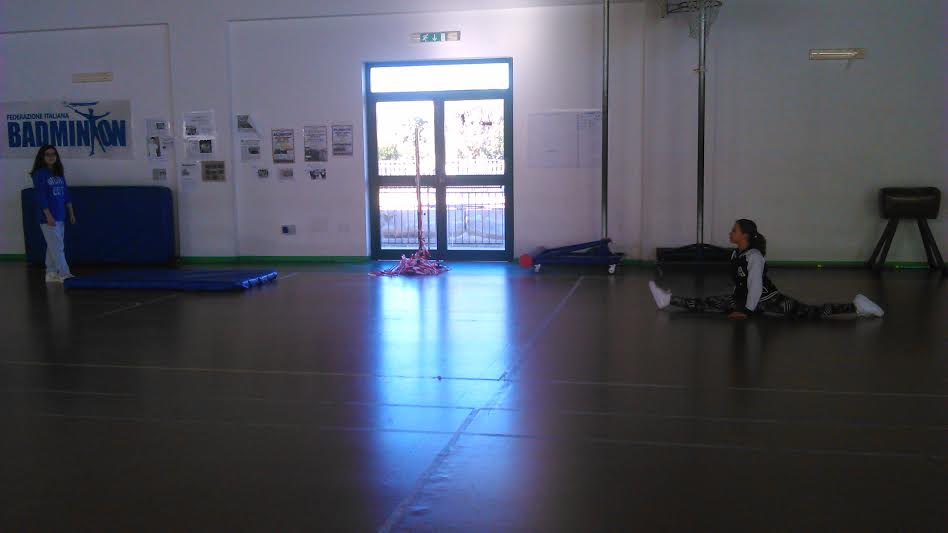 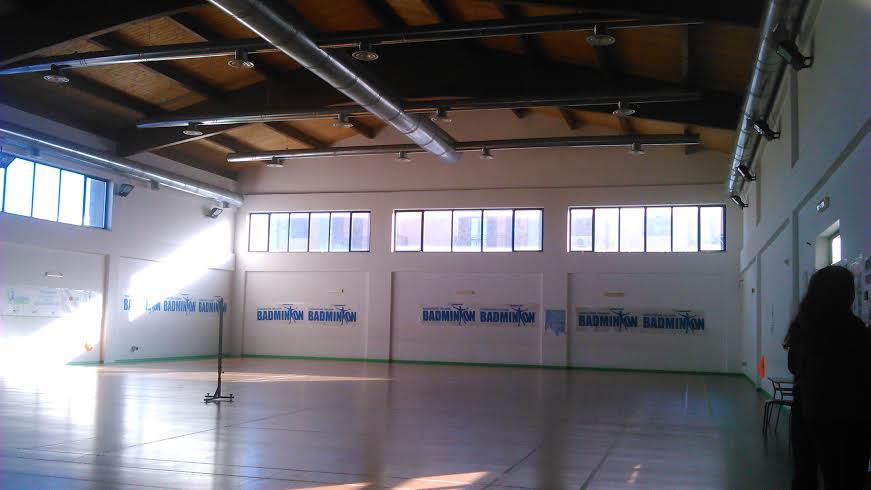 Our gym
Our Choir!
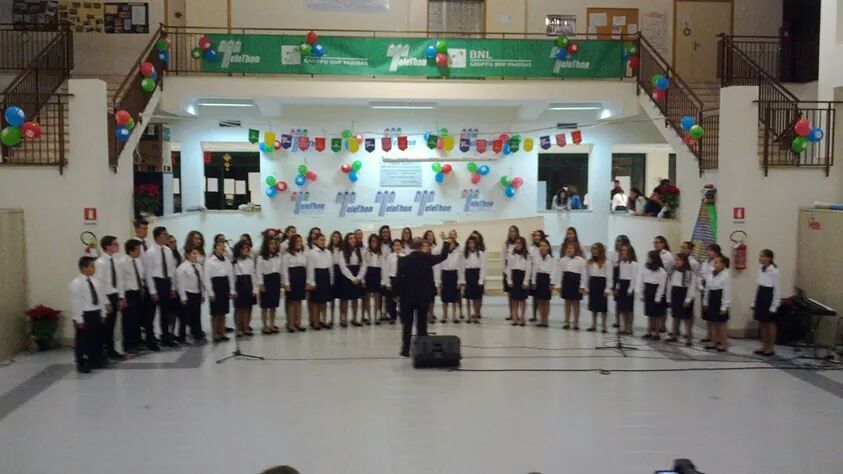 Today...
In the past...
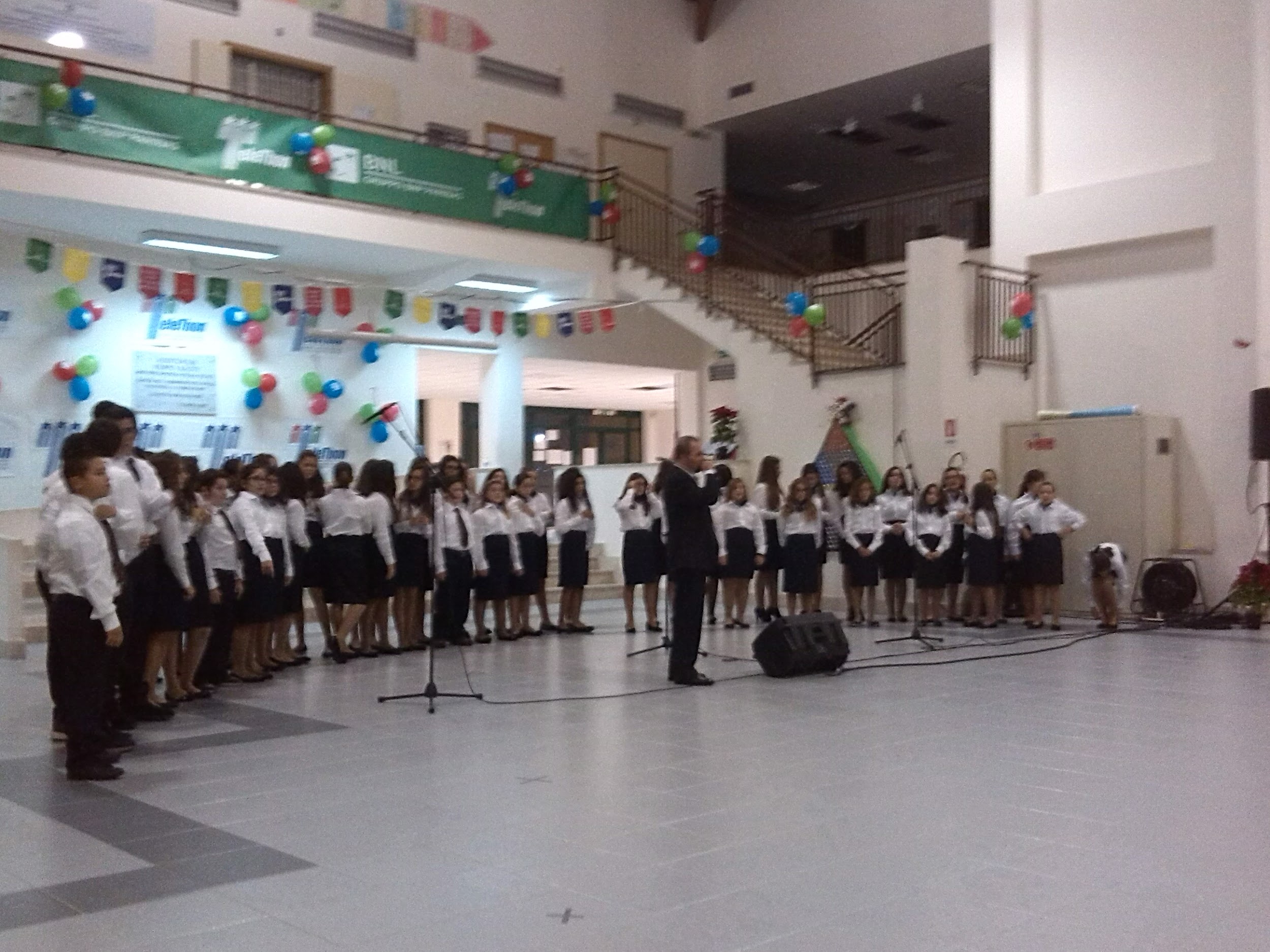 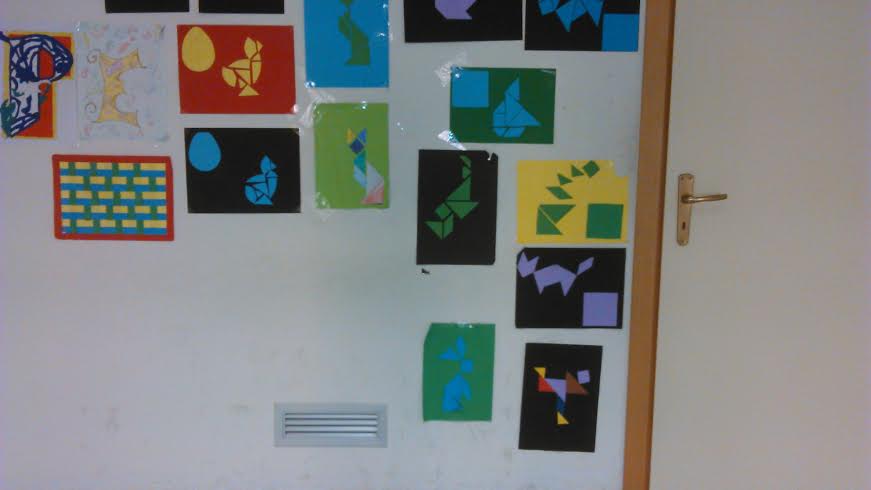 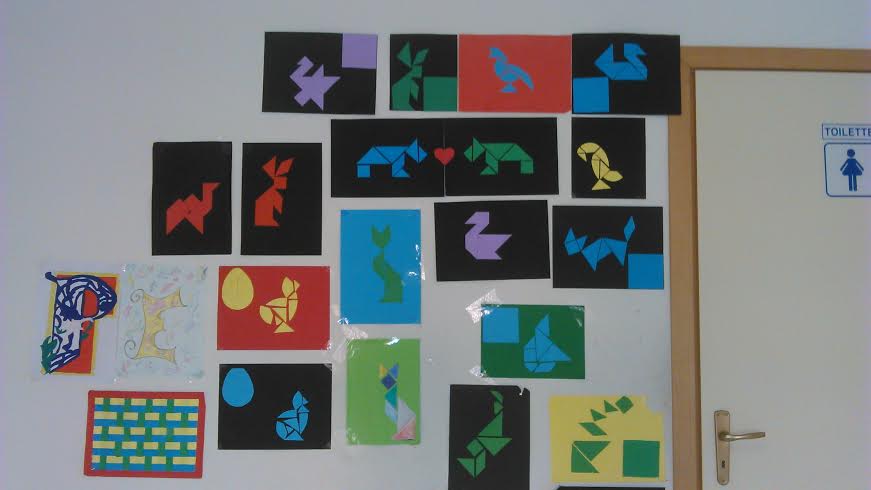 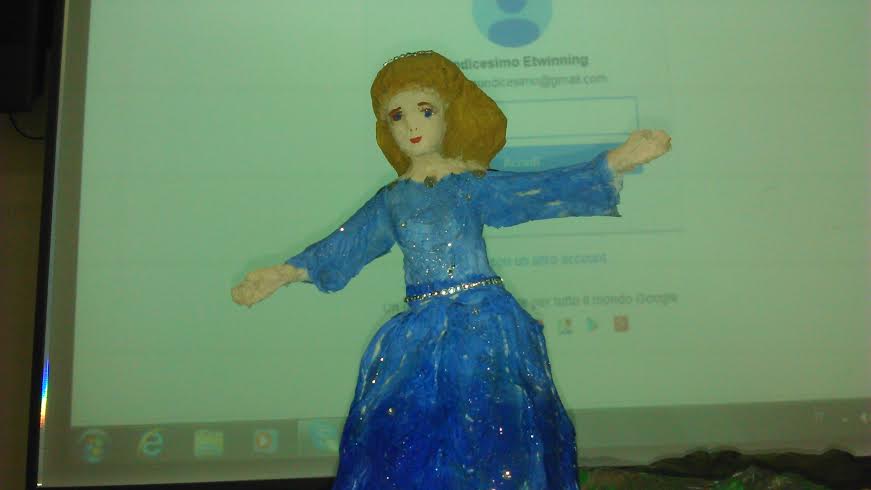 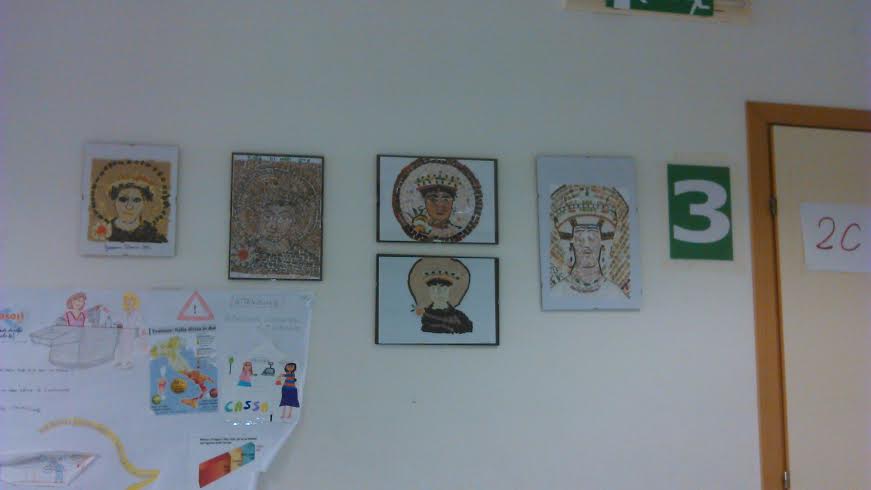 Our works of art
Speriamo di conoscervi presto!
See you soon!
       A’ Bientôt! 
        Hola! Bok!